Defense Industrial Base (DIB)Sector Coordinating Council (SCC) Supply Chain Cyber Training
Cyber/Cybersecurity Maturity Model Certification (CMMC) v2.0
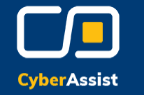 1
Cyber/CMMC Training
Agenda
Module 1: Cybersecurity: Why it is Important?
Module 2: Cybersecurity Maturity Model Certification
Module 3: Assessment Process - Interim
Module 4: Incident Reporting
Module 5: Cybersecurity Best Practices
Module 6: Risk Management
Resource Guide: Glossary, Acronym Guide and Resources for Additional Information
CMMC Domains
Survey
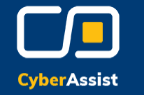 2
Cyber/CMMC Training
Assessment Process
Module 3
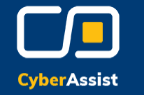 3
Cyber/CMMC Training
Note: CMMC is still going through the rule-making process and certain aspects and requirements may change. Refer to the Resources Guide provided in this training for the most updated information.
Disclaimer and Overview
The intent of this training is to build awareness for Defense Industrial Base (DIB) suppliers of the likely requirements of the Cybersecurity Maturity Model Certification (CMMC) and their obligation to meet FAR 52.204-21 (basic cyber hygiene) and DFARS 252.204-7012 (specialized data handling and protection requirements).
This training is self-paced and intended for a range of roles and responsibilities including, but not limited to, executives, project managers and technical staff from organizations seeking certification (OSC) and need to comply with CMMC. Currently, CMMC does not apply to any contractor.
Note: Completion of this training DOES NOT certify your organization. This training is intended for the purposes of providing awareness of the subjects outlined above.
The DIB Sector Coordinating Council (SCC) Supply Chain Task Force does not take responsibility for suppliers’ certification by the CMMC 3rd Party Assessment Organization (C3PAO).
This training focuses on U.S. regulations and industry best practices:
U.S. Department of Defense (DoD) Chief Information Officer (CIO) Cybersecurity Maturity Model Certification (CMMC) Information
National Institute of Standards & Technologies (NIST) publications
National Archives & Records Administration (NARA) definitions
DIB SCC Supply Chain Task Force – CyberAssist website
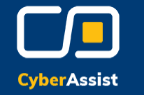 4
Cyber/CMMC Training
Module Topics and Objectives
Helpful Hint:
Refer to the Resource Guide for a Glossary and Acronym Guide
Topics covered in this module:
CMMC Assessment Level Identification
Anticipated CMMC Level 2 Assessment Process
Pre-Regulation Assessment - Joint Surveillance 
Identify Assessment Scope
Practice and Assessment Objective Review
CMMC Certification Process
How to Prepare for CMMC Level 2
The objectives of this module are:
Provide understanding of the CMMC Level 2 assessment process;
Provide understanding of the CMMC certification process; and 
Provide understanding of how to prepare for CMMC Level 2.
A legend has been provided to assist with determining the content that you will need to know for each of the CMMC levels and what is additional content that will assist your organization with your cybersecurity posture. The corresponding symbol will be located at the top left corner of the slide.
Content Legend 
      
	= CMMC L1 Content
	= CMMC L2 Content
	= CMMC L3 Content
         = Non-CMMC Content/Extra
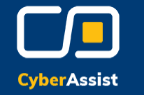 5
Cyber/CMMC Training
Acronyms & Definitions
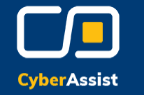 6
Cyber/CMMC Training
Source: https://cyberab.org/CMMC-Ecosystem/Terminology
Acronyms & Definitions (cont’d)
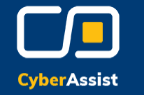 7
Cyber/CMMC Training
Source: https://cyberab.org/CMMC-Ecosystem/Terminology
Acronyms & Definitions (cont’d)
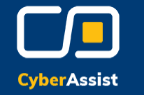 8
Cyber/CMMC Training
Source: https://cyberab.org/CMMC-Ecosystem/Terminology
Acronyms & Definitions (cont’d)
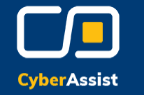 9
Cyber/CMMC Training
Source: https://cyberab.org/CMMC-Ecosystem/Terminology
Assessment Level Identification
When CMMC “goes live,” organizations will need to determine the appropriate assessment path and level, given the type of information they have access to or develop
Federal Contract Information (FCI) only
Self-assessment of CMMC Level 1 (L1) practices using the CMMC Self-Assessment Guide - Level 1 for additional guidance
Controlled Unclassified Information (CUI) identified as Non-critical to national security *
Self-assessment of CMMC L2 practices using the CMMC L2 Assessment Guide
CUI identified as Critical to national security *
Requires certification by an authorized C3PAO from the Cyber AB Marketplace 
CUI identified as requiring enhanced protections*
Requires CMMC L3 certification by DCMA DIBCAC*
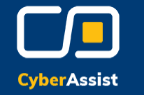 10
*Note: CMMC is still going through the rule-making process and certain aspects and requirements of this clause may change. Refer to the Resources Guide provided in this training for the most updated information.
Cyber/CMMC Training
Anticipated CMMC L2 Assessment Process
Pre-assessment
Identify assessment boundary at OSC
Self-assess CMMC L2 and remediate any findings or gaps
Optional: Hire RPO to perform assessment and recommend remediations
Once all practices are sufficiently and adequately documented and performed
Identify authorized C3PAO through the Cyber AB Marketplace
Contract with C3PAO
Identify assets and scoping boundary to be assessed
Schedule and perform assessment by C3PAO
Post assessment
Receive assessment results
No gaps, receive CMMC L2 Certification
Gaps found, remediate and request reassessment
Keep documentation and boundary scope assets updated to meet CMMC L2       practices during 3-year certification period
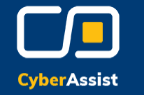 11
Cyber/CMMC Training
Pre-Regulation Assessment – Joint Surveillance
Prior to release of updated regulation, the DoD is recommending companies volunteer for the Joint Surveillance program
The Joint Surveillance program pairs an OSC-selected authorized C3PAO with DCMA DIBCAC for the OSC’s assessment
Acceptance into Joint Surveillance program will be scheduled based on DCMA availability and prioritization
C3PAO leads the assessment with oversight by DCMA DIBCAC
Upon completion, OSC receives updated DIBCAC High score in SPRS
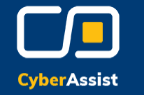 12
Cyber/CMMC Training
Joint Surveillance Program – C3PAO/DCMA DIBCAC Assessment
Step 1: OSC identifies Assessment Scope Boundaries
Step 2: OSC contracts with an authorized C3PAO from the Cyber AB Marketplace
Step 3: C3PAO coordinates with DCMA DIBCAC and Cyber AB to identify possible scheduling dates
Step 4: Once dates and assessment scope are agreed upon by all parties
OSC gathers artifacts and securely shares with C3PAO and DIBCAC
C3PAO and DIBCAC perform readiness review of provided artifacts (virtual) 
Once virtual review is complete, the OSC, C3PAO and DIBCAC will perform on-site assessment(s) at one or more previously agreed upon locations of the OSC
OSC’s primary business location will typically be the meeting site
Secondary sites may include data center(s) and/or manufacturing site(s) but must be agreed upon and scheduled by all parties
Step 5: After the assessment
DCMA DIBCAC/C3PAO will upload the OSC scores to SPRS
SPRS score is valid for 3 years; however, senior leadership certification is required yearly
OSC may need to work POAMs and perform re-evaluation at a future date
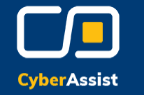 13
Cyber/CMMC Training
Identify Assessment Scope
Prior to conducting assessment, the scope needs to be identified, CMMC Assessment Scope Level 2
Assets that are included in the CMMC Assessment Scope and are assessed against CMMC practices:
CUI Assets -assets that process, store and transmit CUI 
Security Protection Assets -  assets that provide security functions or capabilities to the contractor’s CMMC Assessment Scope, irrespective of whether or not these assets process, store, or transmit CUI
Assets that are part of the Assessment Scope but not CMMC Practices and MUST show that these assets are managed using the contractor’s risk-based security policies, procedures and practices
Contractor Risk Managed Assets - Assets that can, but are not intended to, process, store, or transmit CUI because of security policy, procedures, and practices in place
Specialized Assets – Assets that may or may not process, store, or transmit CUI, e.g., government property, Internet of Things (IoT) devices
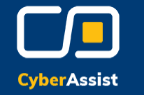 14
Source: CMMC Assessment Guide – Level 2, https://dodcio.defense.gov/Portals/0/Documents/CMMC/Scope_Level2_V2.0_FINAL_20211202_508.pdf
Cyber/CMMC Training
[Speaker Notes: CMMC Assessment Scope – Level 2 Guide, https://dodcio.defense.gov/Portals/0/Documents/CMMC/Scope_Level2_V2.0_FINAL_20211202_508.pdf 

CUI Assets:
Process - CUI can be used by an asset (e.g., accessed, entered, edited, generated, manipulated, or printed).
Store - CUI is inactive or at rest (e.g., located on electronic media, in system component memory, or in physical format such as paper documents).
Transmit - CUI is being transferred from one asset to another asset (e.g., data in transit using physical or digital transport methods).

CUI Assets are part of the CMMC Assessment Scope and are assessed against applicable CMMC practices.

Out-of-Scope Assets do not process, store, or transmit CUI. Out-of-Scope Assets are outside of the CMMC Assessment Scope and should not be part of the CMMC assessment.

Security Protection Assets: Assets that provide security functions or capabilities to the Contractor’s CMMC Assessment Scope, irrespective of whether or not these assets process, store, or transmit CUI.

People - Employees, contractors, vendors, and external service provider personnel
Technology - Servers, client computers, mobile devices, network appliances (e.g., firewalls, switches, APs, and routers), VoIP devices, applications virtual machines, and database systems
Facilities - Physical office locations, satellite offices, server rooms, datacenters, manufacturing plants and secure rooms
External Service Provider (ESP) - External people, technology, or facilities that the organization uses, including cloud services, co-located data centers, hosting providers, and managed security service providers.
Source: CMMC Assessment Scope - Level 2, Version 2.0, December 2021]
Identify Assessment Scope (cont’d)
Assets that are Out-of-Scope of the Assessment
Out-of-Scope Assets – Assets that cannot process, store, or transmit CUI and are physically or logically separated. 
For all assets, the contractor is required to:
Document these assets in asset inventory;
Document these assets in System Security Plan (SSP); and 
Provide a network diagram of the assessment scope (to include these assets) to facilitate scoping discussions during the pre-assessment.
Identifying Security Protection Assets is a critical part of scoping a CMMC engagement. (People, technology, facilities)
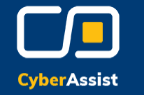 15
Source: CMMC Assessment Guide – Level 2, https://dodcio.defense.gov/Portals/0/Documents/CMMC/Scope_Level2_V2.0_FINAL_20211202_508.pdf
Cyber/CMMC Training
[Speaker Notes: CMMC Assessment Scope – Level 2 Guide, https://dodcio.defense.gov/Portals/0/Documents/CMMC/Scope_Level2_V2.0_FINAL_20211202_508.pdf 

CUI Assets:
Process - CUI can be used by an asset (e.g., accessed, entered, edited, generated, manipulated, or printed).
Store - CUI is inactive or at rest (e.g., located on electronic media, in system component memory, or in physical format such as paper documents).
Transmit - CUI is being transferred from one asset to another asset (e.g., data in transit using physical or digital transport methods).

CUI Assets are part of the CMMC Assessment Scope and are assessed against applicable CMMC practices.

Out-of-Scope Assets do not process, store, or transmit CUI. Out-of-Scope Assets are outside of the CMMC Assessment Scope and should not be part of the CMMC assessment.

Security Protection Assets: Assets that provide security functions or capabilities to the Contractor’s CMMC Assessment Scope, irrespective of whether or not these assets process, store, or transmit CUI.

People - Employees, contractors, vendors, and external service provider personnel
Technology - Servers, client computers, mobile devices, network appliances (e.g., firewalls, switches, APs, and routers), VoIP devices, applications virtual machines, and database systems
Facilities - Physical office locations, satellite offices, server rooms, datacenters, manufacturing plants and secure rooms
External Service Provider (ESP) - External people, technology, or facilities that the organization uses, including cloud services, co-located data centers, hosting providers, and managed security service providers.
Source: CMMC Assessment Scope - Level 2, Version 2.0, December 2021]
Practice and Assessment Objective Review
Organizations should become familiar with the CMMC Assessment Guide Level 2, and the Assessment Objectives associated with each practice
Each practice and associated assessment objectives will likely necessitate the use of at least two of the three assessment methods (examine, interview, test) to validate the adequacy (the right evidence) and sufficiency (enough of the right evidence) of each practice and associated assessment objectives.
Assessment Objectives identify the specific list of objectives that must be satisfied to receive a rating of MET for the practice or process, which means your company has completed the  objectives for that practice or process
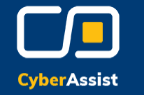 16
Source: CMMC Assessment Guide – Level 2, https://dodcio.defense.gov/Portals/0/Documents/CMMC/Scope_Level2_V2.0_FINAL_20211202_508.pdf
Cyber/CMMC Training
[Speaker Notes: DoD contracts that specify the need for a contractor to process, store, or transmit CUI require the company to comply with CMMC Level 2 practices.

Who is Interviewed

The Certified Assessor has discussions with contractor staff to understand if a practice has been addressed. Interviews of applicable staff (possibly at different organizational levels) determine if CMMC practices are implemented as well as if adequate resourcing, training, and planning have occurred for individuals to perform the practices.

What is Examined

Examination includes reviewing, inspecting, observing, studying, or analyzing assessment objects. The objects can be documents, mechanisms, or activities. For some practices, the Certified Assessor reviews documentation to determine if assessment objectives are met. Interviews with contractor staff may identify the documents the contractor uses. Documents need to be in their final forms; working papers (e.g., drafts) of documentation are not eligible to be submitted as evidence because they are not yet official and are still subject to change. Common types of documents that can be used as evidence include:
policy, process, and procedure documents; 
training materials; 
plans and planning documents; and
system-level, network, and data flow diagrams. 

This list of documents is not exhaustive or prescriptive. A contractor may not have these specific documents, and other documents may be used to provide evidence of compliance. In other cases, the practice is best assessed by observing that safeguards are in place by viewing hardware, associated configuration information, or observing staff following a process. 

What is Tested

Testing is an important part of the assessment process. Interviews tell the Certified Assessor what the contractor staff believe to be true, documentation provides evidence of intent, and testing demonstrates what has or has not been done. For example, contractor staff may talk about how users are identified, documentation may provide details on how users are identified, but seeing a demonstration of identifying users provides evidence that the practice is met. The Certified Assessor will determine which practices or objectives within a practice need demonstration or testing. Not all practices will require testing.  Source: CMMC Assessment Guide, Level 2, Version 2.0, December 2021

The three possible assessment methods (Examine, Interview, and Test) and scoring evidence successfully for each practice

Assessment findings

MET - The contractor successfully meets the practice. For each practice marked MET, the certified assessor includes statements that indicate the
response conforms to all objectives and documents the appropriate evidence to support the response.

NOT MET - The contractor has not met the practice. For each practice marked NOT MET, the certified assessor includes statements that explain why
and documents the appropriate evidence that the contractor does not conform fully to all of the objectives.

NOT APPLICABLE (N/A) - The practice does not apply for the assessment. For each practice marked N/A, the certified assessor includes a statement that explains
why the practice does not apply to the contractor. For example, SC.L1-3.13.5 might be N/A if there are no publicly accessible systems.

A contractor can inherit practice objectives. A practice objective that is inherited is MET if adequate evidence is provided that the enterprise or
another entity such as an External Service Provider (ESP), performs the practice objective. An ESP may be external people, technology, or facilities
that the contractor uses, including cloud service providers, managed service providers, managed security providers, cybersecurity-as-a-service
providers.

Evidence from the enterprise or entity from with the objectives are inherited should show they applicable to in-scope assets and that the assessment
objectives are met. For each practice objective that is inherited, the certified assessor includes statements that indicate how they were evaluated and
from whom they are inherited. If the contractor cannot demonstrate adequate evidence for all assessment objectives, through either contractor
evidence or evidence of inheritance, the contractor will receive a NOT MET for the practice. Source: CMMC Assessment Process (CAP), Version 1.0, July 2022]
Practice and Assessment Objective Review (cont’d)
Assessment Methods define the nature and the extent of the assessor’s actions – 
Examine (Artifact)
Interview (Observation/Affirmation)
Test (Demonstrate)
Assessment Objects identify the specific items being assessed and can include specifications, mechanisms, activities, and individuals
Assessment of CMMC practice results in one of three possible findings:
MET
NOT MET
NOT APPLICABLE
All Level 2 practices will need a finding of MET or NOT APPLICABLE, to demonstrate CMMC Level 2 compliance
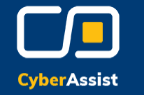 17
Source: CMMC Assessment Guide – Level 2, https://dodcio.defense.gov/Portals/0/Documents/CMMC/Scope_Level2_V2.0_FINAL_20211202_508.pdf
Cyber/CMMC Training
[Speaker Notes: DoD contracts that specify the need for a contractor to process, store, or transmit CUI require the company to comply with CMMC Level 2 practices.

Who is Interviewed

The Certified Assessor has discussions with contractor staff to understand if a practice has been addressed. Interviews of applicable staff (possibly at different organizational levels) determine if CMMC practices are implemented as well as if adequate resourcing, training, and planning have occurred for individuals to perform the practices.

What is Examined

Examination includes reviewing, inspecting, observing, studying, or analyzing assessment objects. The objects can be documents, mechanisms, or activities. For some practices, the Certified Assessor reviews documentation to determine if assessment objectives are met. Interviews with contractor staff may identify the documents the contractor uses. Documents need to be in their final forms; working papers (e.g., drafts) of documentation are not eligible to be submitted as evidence because they are not yet official and are still subject to change. Common types of documents that can be used as evidence include:
policy, process, and procedure documents; 
training materials; 
plans and planning documents; and
system-level, network, and data flow diagrams. 

This list of documents is not exhaustive or prescriptive. A contractor may not have these specific documents, and other documents may be used to provide evidence of compliance. In other cases, the practice is best assessed by observing that safeguards are in place by viewing hardware, associated configuration information, or observing staff following a process. 

What is Tested

Testing is an important part of the assessment process. Interviews tell the Certified Assessor what the contractor staff believe to be true, documentation provides evidence of intent, and testing demonstrates what has or has not been done. For example, contractor staff may talk about how users are identified, documentation may provide details on how users are identified, but seeing a demonstration of identifying users provides evidence that the practice is met. The Certified Assessor will determine which practices or objectives within a practice need demonstration or testing. Not all practices will require testing.  Source: CMMC Assessment Guide, Level 2, Version 2.0, December 2021

The three possible assessment methods (Examine, Interview, and Test) and scoring evidence successfully for each practice

Assessment findings

MET - The contractor successfully meets the practice. For each practice marked MET, the certified assessor includes statements that indicate the
response conforms to all objectives and documents the appropriate evidence to support the response.

NOT MET - The contractor has not met the practice. For each practice marked NOT MET, the certified assessor includes statements that explain why
and documents the appropriate evidence that the contractor does not conform fully to all of the objectives.

NOT APPLICABLE (N/A) - The practice does not apply for the assessment. For each practice marked N/A, the certified assessor includes a statement that explains
why the practice does not apply to the contractor. For example, SC.L1-3.13.5 might be N/A if there are no publicly accessible systems.

A contractor can inherit practice objectives. A practice objective that is inherited is MET if adequate evidence is provided that the enterprise or
another entity such as an External Service Provider (ESP), performs the practice objective. An ESP may be external people, technology, or facilities
that the contractor uses, including cloud service providers, managed service providers, managed security providers, cybersecurity-as-a-service
providers.

Evidence from the enterprise or entity from with the objectives are inherited should show they applicable to in-scope assets and that the assessment
objectives are met. For each practice objective that is inherited, the certified assessor includes statements that indicate how they were evaluated and
from whom they are inherited. If the contractor cannot demonstrate adequate evidence for all assessment objectives, through either contractor
evidence or evidence of inheritance, the contractor will receive a NOT MET for the practice. Source: CMMC Assessment Process (CAP), Version 1.0, July 2022]
Practice and Assessment Objectives Example
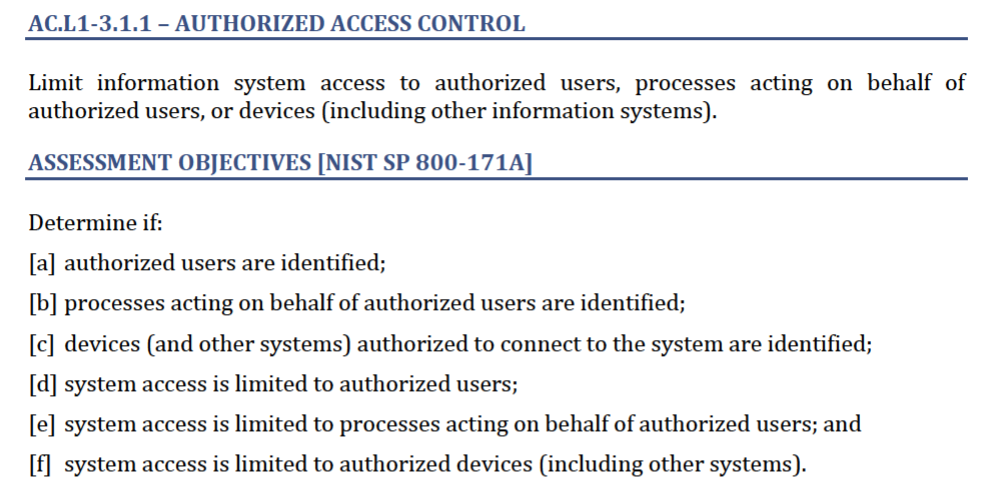 Look for Key Words to determine what is needed to be done or gathered
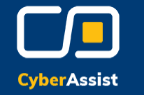 18
Source: CMMC Assessment Guide – Level 2, https://dodcio.defense.gov/Portals/0/Documents/CMMC/Scope_Level2_V2.0_FINAL_20211202_508.pdf
Cyber/CMMC Training
[Speaker Notes: The words “defined”, “identified”, or “specified” indicate requirements that must be explained in the SSP and be included in documentation such as policy, procedures, etc.

Words such as “authorized”, “created”, “enforced”, “implemented”, or “limited” indicate that evidence must be provided by the OSC to show proof of meeting the assessment objective(s).]
Potential Assessment Methods and Objects for Practice Example
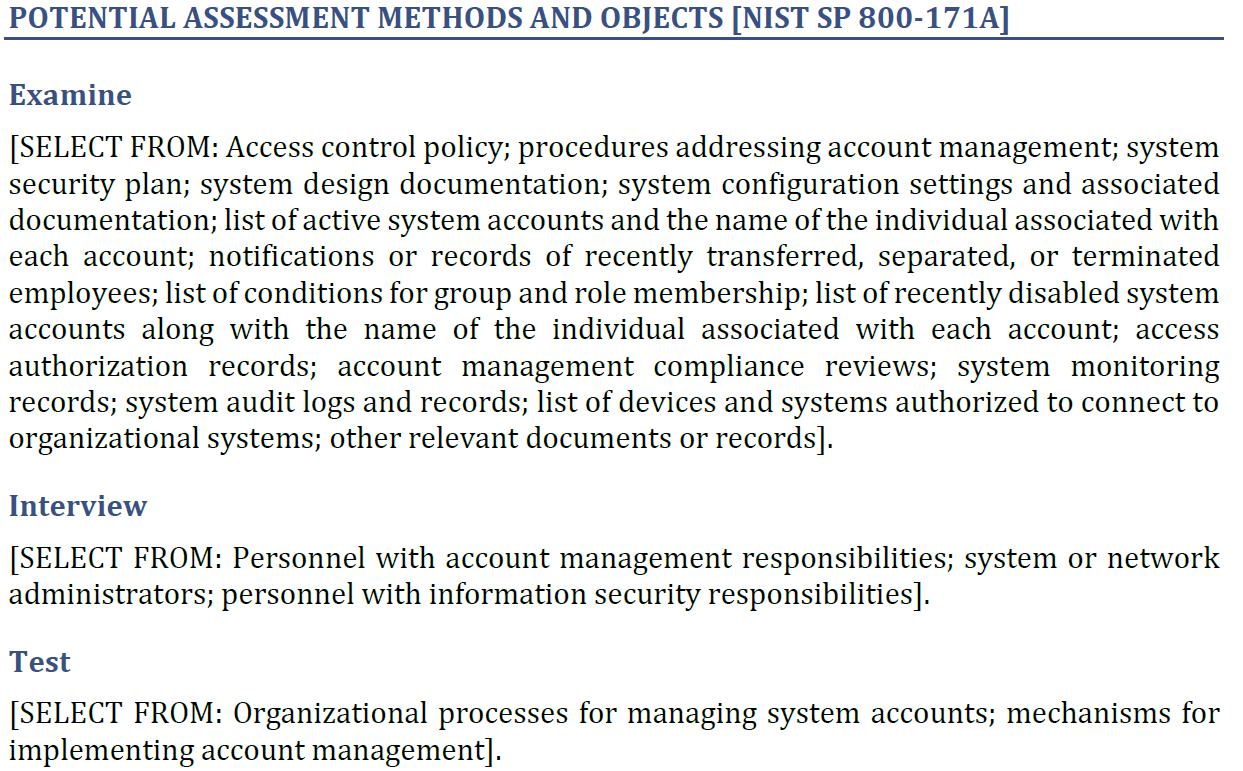 Potential
Objects
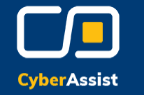 19
Source: CMMC Assessment Guide – Level 2, https://dodcio.defense.gov/Portals/0/Documents/CMMC/Scope_Level2_V2.0_FINAL_20211202_508.pdf
Cyber/CMMC Training
CMMC Certification Process
Cyber AB, https://cyberab.org/
The Cyber AB Marketplace is the ONLY authorized resource to assist in training, RPO, and C3PAO services
The Cyber AB will provide information and set requirements for prospective CMMC C3PAOs and individual assessors.
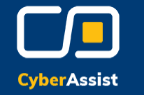 20
*Note: CMMC is still going through the rule-making process and certain aspects and requirements of this clause may change. Refer to the Resources Guide provided in this training for the most updated information.
Cyber/CMMC Training
[Speaker Notes: The CMMC AB Marketplace, https://cyberab.org/Catalog#!/c/s/Results/Format/list/Page/1/Size/9/Sort/NameAscending,  for authorized resources to assist in training, RPO and CMMC Third-Party Assessment Organization (C3PAO) services.]
How to Prepare for CMMC Level 2
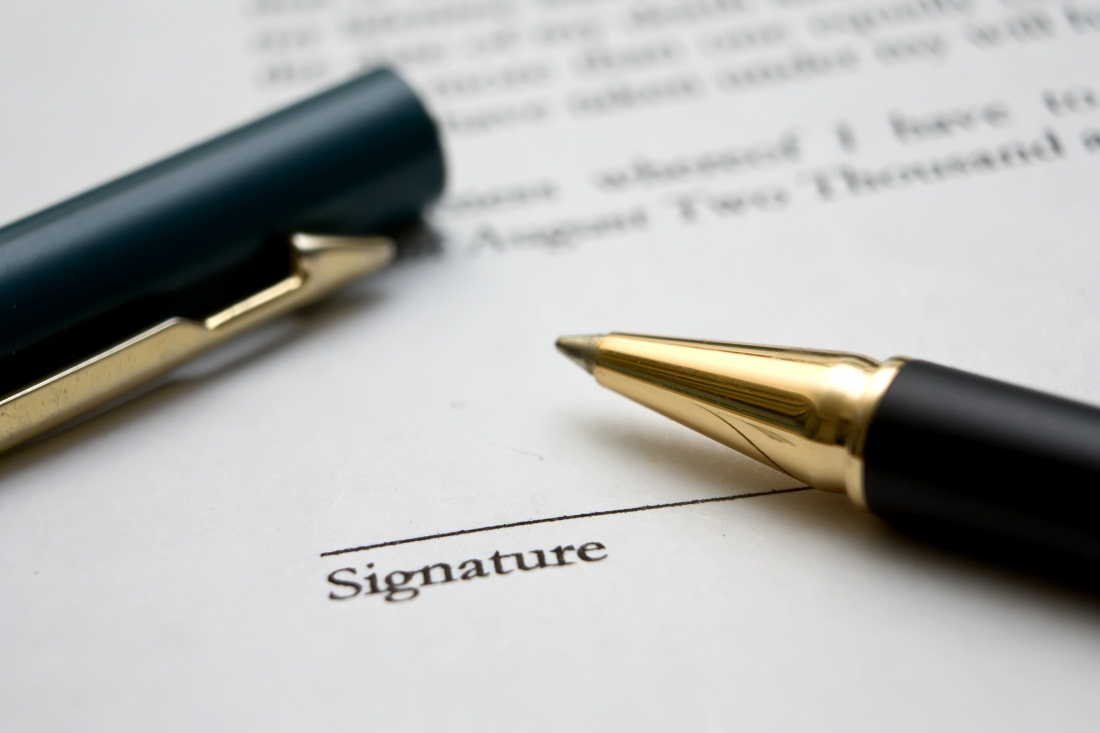 Recommendations prior to contract award:
Understand contract requirements: FAR 52.204-21, CMMC requirements, CUI and other applicable clauses and standards, and CMMC requirements (Module 2)
Be aware of contractual reporting requirements (Module 4)
Identify possible data types and locations, access, and security
Keep following cybersecurity best practices (Module 5)
Perform your self-assessment
Update SPRS self-assessment yearly
Engage C3PAO for certification (for critical national security systems)
Understand subcontractor compliance requirements and keep up to date with regulatory changes
This Photo by Unknown Author is licensed under CC BY-SA-NC
Recommendations for after contract award:
Keep self-assessment score up to date (annually)
Keep certification up to date
Monitor any changes to your environment
Follow and maintain reporting requirements
Be aware of flow down requirements for subcontractors, e.g., limit data flow down to only what is needed
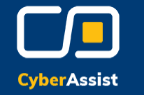 21
Cyber/CMMC Training
[Speaker Notes: Examine each of the CMMC Level 2 practices to determine
IT configuration requirements
Any additional software or hardware required

Note: The complexity of the company IT system may determine whether additional software or tools are required.

Determine which CMMC practices can readily be accomplished by in-house IT personnel and which require additional research or assistance
Develop a plan of action and milestones to implement the CMMC practices

Any subcontractor that is going to process, store or transmit CUI, needs to be CMMC level 2 certified
Unless a higher level is specified, all suppliers & sub-contractors must meet CMMC Level 1  
Contractor CMMC Levels are identified in the Contract RFP  
Ensure your suppliers who handle FCI and CUI are informed of CMMC and that they are also addressing any outstanding flow down FAR 52.204-21 and CMMC requirements
Keep up to date with regulatory changes and updates -Communicate with all contract stakeholders

CMMC Level 1 Self-Assessment Guide: https://dodcio.defense.gov/Portals/0/Documents/CMMC/AG_Level1_V2.0_FinalDraft_20211210_508.pdf
CMMC Level 2  Assessment Guide: https://dodcio.defense.gov/Portals/0/Documents/CMMC/AG_Level2_MasterV2.0_FINAL_202112016_508.pdf 

The CMMC Assessment Guides are organized into the following sections:
Assessment and Certification: provides an overview of the CMMC assessment and certification process, guidance around contractor size, and assessment scope.
Assessment Criteria and Methodology: provides guidance on the criteria and methodology (i.e. interview, examine, and test) Certified Assessors will employ during a CMMC assessment, as well as practice findings.
Practice Descriptions: provides the assessment requirements and specifics for each CMMC practice.

CMMC Level 1 Practices: https://ndisac.org/dibscc/cyberassist/cybersecurity-maturity-model-certification/level-1/ 
CMMC Level 2 Practices: https://ndisac.org/dibscc/cyberassist/cybersecurity-maturity-model-certification/level-2/ 

Recommendations for after contract award:
Primes must verify Tier 1 supply chain is certified to the correct CMMC Level before CUI data is shared  
Companies may need to be disqualified if they are not properly certified  
Using sub-contractors that are not certified may be breach of contract]
Module Summary
Understanding the CMMC assessment process:
Identifying the assessment scope
Understanding the four phases of the CMMC assessment process
For questions on the content, please send them to DIB SCC Cyber Training.
Next: Module 4 – Incident Reporting
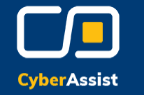 22
Cyber/CMMC Training